Cooperation on Internet Issues:The Irish Experience
Michele Neylon
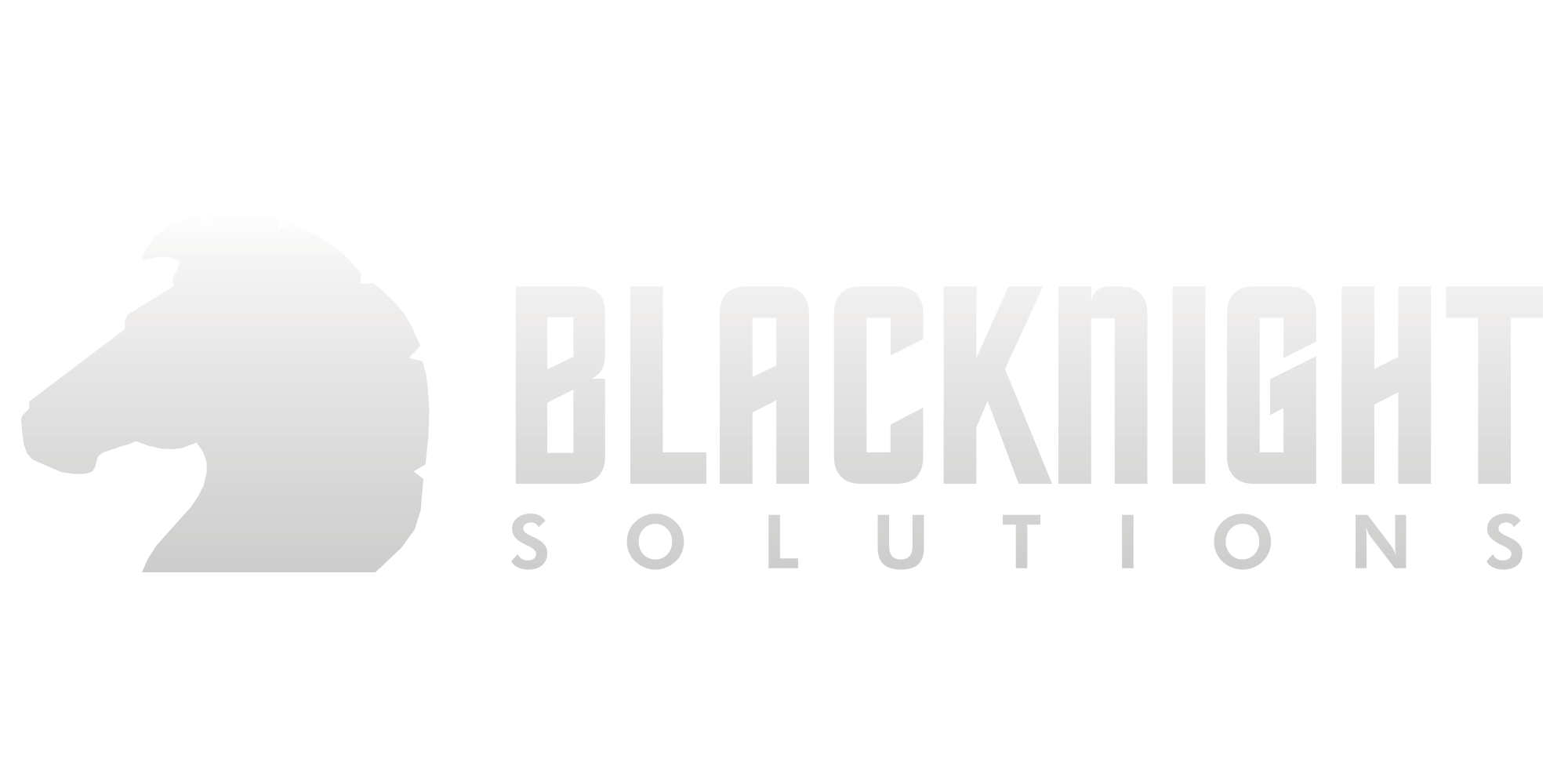 Who am I?
Michele Neylon
Founder / CEO Blacknight
http://mneylon.tel
-   @mneylon
http://michele.me/blog
http://b.log.ie
On most other social networks ..
Welcome to the Irish Information Super-highway
Unfortunately….
It’s of course paved with good intentions….
They talk about superfast broadband…
It’s not all doom and gloom :)
Are these just Irish fairytales?
Lets have a hand count?
Everyone slips up do we learn?
Remember “SOPA Ireland”?
Copyright
IPv6 anyone?
Thank You …